Women Empowerment Through Information and Communications TechnologiesSaudi Arabia
Content
Saudi Arabia Digital Transformation
Ministry of Communication and Information Technology Strategic Goals for 2030
Education and its Role in Supporting Digital National Transformation Plan
Saudi Arabia Strategic Goal to Increase Women Participation in the Labor Market
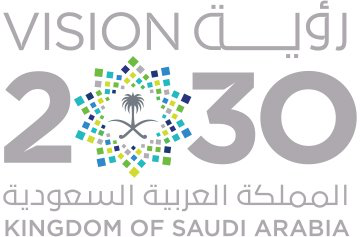 Content
Saudi Arabia Digital Transformation
Ministry of Communication and Information Technology Strategic Goals for 2030
Education and its Role in Supporting Digital National Transformation Plan
Saudi Arabia Strategic Goal to Increase Women Participation in the Labor Market
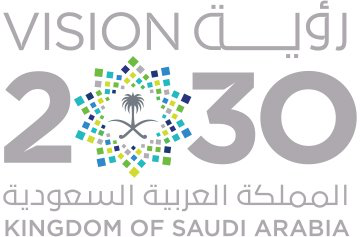 Saudi Arabia Digital Transformation
To support government digital transformation the National Transformation Program identified



This corresponds to the commitment of Saudi Arabia’s Vision 2030 to develop the digital infrastructure, activate economic sectors, support industries and private sector entities, and advocate for the development of public-private business models.
5 Common Digital Platforms
29 Digital Initiatives
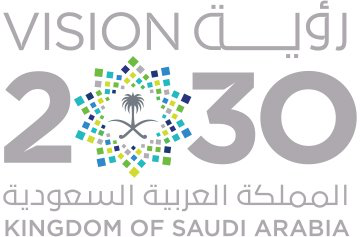 Digital economy development
Objectives
Develop the digital economyBrief, attributes and metrics
Brief
Attribute 1
Attribute 2
Attribute 3
Attribute 4
Attribute  5
Attribute 6
Brief and Attributes
Develop an advanced digital economy (i.e. part of the economy which functions primarily by means of digital technology, in industrial, service, and social sectors), fueled by innovations and contributing significantly to the Saudi economy
Size
& sophistication
of digital technologies adoption in the industrial sector
Size
& sophistication
of digital economy
in the service sector
Impacts
of digital
technologies
on the social sector
Innovation
in  digital
technologies
GDP contribution of digital economy
Employment contribution
of digital economy
% of not-for-profit organizations adopted digital technologies
Number of digital technology solutions & patents (according to global criteria) registered annually
Metrics
Total GDP contribution of digital economy (break down by industrial, service, and social sector)
New jobs created by digital economy (such as data scientists, IT architects, robot coordinators)
Number of factories / plants which adopted Industry 4.0 technologies (e.g., big data analytics, cloud, autonomous robots, augment reality, 3D printing, simulation, Industrial Internet)
Total revenue of digital services (e.g. e-commerce, IT services, online advertising, digital media & content, gaming)
Number of digital service providers in each sub-sector
Number of people engaged with NGOs through social media platforms
Total R&D spending on digital technology research & innovation as percentage of GDP
Number of Industry4.0 techn. solution providers (global & domestic) in KSA
Total productivity gain (in $ value) from digital technology adoption in traditional service sector (e.g. digital banking, digital government services, self-driving transportation)
Total productivity gain (in $ value) from Industry 4.0 technology adoption
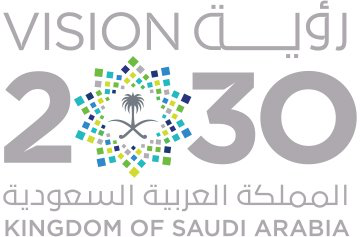 Source: Expert input, SMO & ADAA alignment
Objectives
Government performance improvement
Develop the e-GovernmentBrief, attributes and metrics
Brief
Attribute 1
Attribute 2
Attribute 3
Attribute 4
Brief and Attributes
Develop e-Government solutions for citizens, businesses, NGOs as well as internal government processes. This includes increasing penetration, use and customer satisfaction and the decrease of government service delivery cost
Penetration
of e-Government in services provided to stakeholders and in internal government processes
Use
of e-Government services by stakeholders
Customer satisfaction from e-Government services (e.g., on quality and access)
Impact
of e-Government services on delivery cost
Metrics
Customer satisfaction rate from e-Government services
Annual savings realized through new e-Government initiatives
Percentage of digitized stakeholder facing services
Number of users of digitized stakeholder facing services
e–Government Development Index
Percentage of digitized internal processes services
Average usage rate of digitized internal processes services
E-Participation index
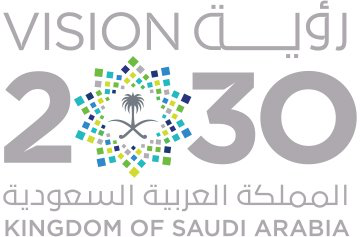 1. focused on measuring access to government services
Source: SMO analysis, ADAA analysis
Content
Saudi Arabia Digital Transformation
Ministry of Communication and Information Technology Strategic Goals for 2030
Education and its Role in Supporting Digital National Transformation Plan
Saudi Arabia Strategic Goal to Increase Women Participation in the Labor Market
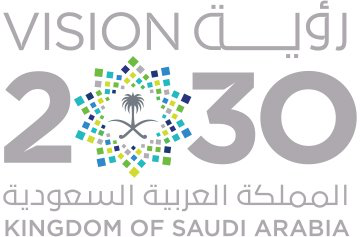 Strategic Goals for 2030
Strategic Objectives 1
Relevant Vision 2030 Objectives
Rehabilitation of specialized Saudi human capital and employment of this capital to reduce the gap between supply and demand in the ICT sector.
Provide citizens with knowledge and skills to meet the future needs of the labor market.
Develop IT sector
Relevant Vision 2030 Objectives
Strategic Objectives 2
Expand privatization of governmental services Improve performance, productivity and flexibility of public authorities
Accelerate the restructuring and regulation of the postal sector
Strategic Objectives 3
Relevant Vision 2030 Objectives
Achieve the highest levels of transparency and good governance in all sectors Enhance interaction between public authorities and citizens
Develop and activate smart government transactions based on a common infrastructure
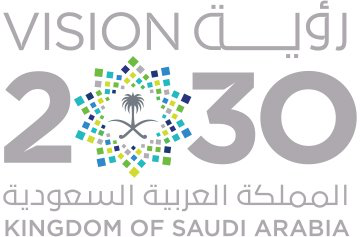 Strategic Goals for 2030
Strategic Objectives 4
Relevant Vision 2030 Objectives
Provide critical resources, especially frequency spectrum for telecommunications and Information Technology services
Develop IT sector
Enhance the livability of Saudi cities 
Develop IT sector 
Achieve the highest levels of transparency and good governance in all sectors 
Boost Small and Medium enterprises
Provide broadband services to all KSA regions by stimulating investment in infrastructure and developing tools, technical and regulatory frameworks
Relevant Vision 2030 Objectives
Strategic Objectives 5
Develop IT sector 
Create an attractive environment for both local and international investors and enhance their confidence in our economy 
Boost Small and Medium enterprises 
Boost Productive Families
Boost entrepreneurship Empower women and materialize their potentials
Strategic Objectives 6
Relevant Vision 2030 Objectives
Support E-commerce
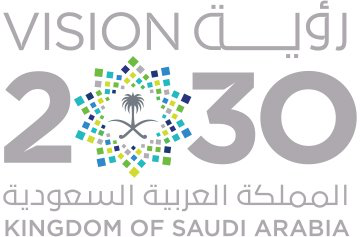 Strategic Goals for 2030
Strategic Objectives 7
Relevant Vision 2030 Objectives
Provide citizens with knowledge and skills to meet the future needs of the labor market
Bridge the digital gap in the skills of ICT users
Develop IT sector
Provide citizens with knowledge and skills to meet the future needs of the labor market
 Boost Small and  Medium enterprises 
Create an attractive environment for both local and international investors and enhance their confidence in our economy
Relevant Vision 2030 Objectives
Strategic Objectives 8
Increase the IT industry’s contribution in the non-oil GDP
Strategic Objectives 9
Relevant Vision 2030 Objectives
Reduce the percentage of revenue leakage to the IT industry abroad
Develop IT sector
 Boost Small and Medium enterprises 
Support national companies
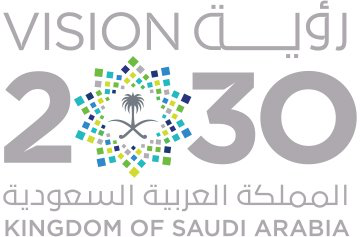 Strategic Goals for 2030
Complete the transformation of the Saudi Postal Corporation towards a commercially viable company
Expand privatization of governmental services
Strategic Objectives 10
Relevant Vision 2030 Objectives
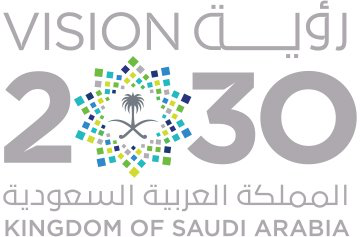 Content
Saudi Arabia Digital Transformation
Ministry of Communication and Information Technology Strategic Goals for 2030
Education and its Role in Supporting Digital National Transformation Plan
Saudi Arabia Strategic Goal to Increase Women Participation in the Labor Market
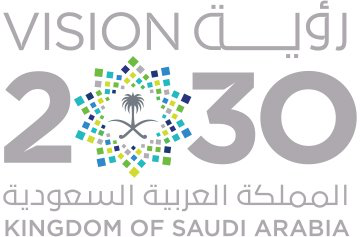 Education and its Role in Supporting Digital National Transformation Plan
The Kingdom has over 41 University all of which teaches ICT to females and has a high rate of females enrollment.

There are technical schools for females only spread in all regions focusing in teaching ICT.
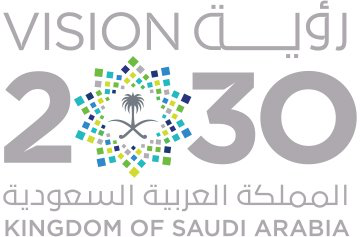 Low female participation in ICT workforce remains a key challenge to increasing the conversion of local graduates into the workforce
Computer science graduates, by gender
(%)
Females represent nearly half of all computer science (CS) graduates, which is a key group in ICT related studies
CS graduates are critical to the supply of software engineers as the courses in a CS degree are directly related to software engineering
Female computer science graduates joining ICT industry
(%)
Female CS graduates are not entering the ICT workforce, because:
Weak private sector employment
Inhospitable business environment due to gender imbalance
Lack of support for reproductive and family costs
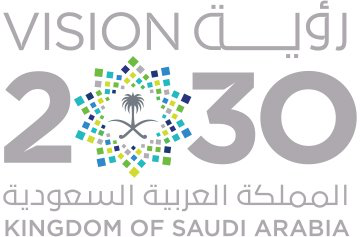 Source: LinkedIn Research, Arab news, Ministry of Education, Pedersen and Partners, Government websites, Delta Partners analysis
Education and its Role in Supporting Digital National Transformation Plan
Saudi Arabia Scholarship Program

The Custodian of the Two Holy Mosques Scholarship Program aims grants Saudi students the opportunity  to study in the best universities around the globe and specialties in all majors including ICT.
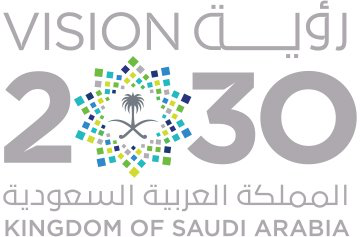 Numbers of Students enrolled in The Scholarship Program
The Number of Females enrolled in the program from 2006 to 2016 is 204,471
Programs have been identified to support development of a healthy ICT talent ecosystem
Programs
ICT Human Capital
BOOST ICT EDUCATION UPTAKE
Encourage University-industry collaboration for ICT job placements
Launch prerequisite-free ICT education programs
Revamp K12 education curriculum
Revamp digital resources in schools
BRIDGE DIGITAL LITERACY GAP
Launch digital competitions in schools / universities
Launch online content localization program
Launch program to promote productive and safe use of the Internet
Raise digital awareness and popularize use of the Internet & ICTs
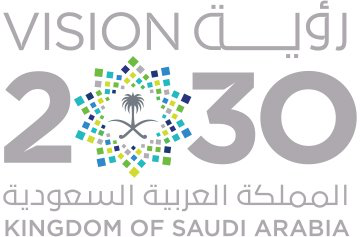 Content
Saudi Arabia Digital Transformation
Ministry of Communication and Information Technology Strategic Goals for 2030
Education and its Role in Supporting National Transformation Plan
Saudi Arabia Strategic Goal to Increase Women Participation in the Labor Market
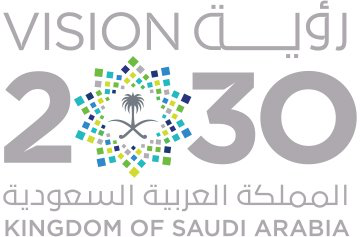 Labor market reform
Objectives
Increase women participation in the labor marketBrief, attributes and metrics
Attribute 1
Attribute 2
Attribute 3
Attribute 4
Brief
Brief and Attributes
Enable women to contribute further to socio-economic development through a larger participation in the labor markets across fields and job levels. This also involves removing barriers for women to join the job market
Share of women in active workforce (in general, or in specific fields)
Share of women in management positions
Readiness of women to integrate into the labor market
Labor market readiness to integrate women
Female satisfaction rate with the workplace being ready for women
Percentage of female participation in labor market
Percentage of  executive positions in the private sector that are female
Global Gender Gap Index - Economic Participation and Opportunity Pillar
Metrics
No. of companies with women represented in the Boards of Directors
Percentage of female participation in select sectors (Sectors to be defined)
Gender Inequality Index
No. of women in government functions of grade 11 and above or the like
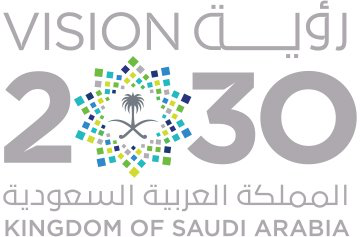 Source: Expert input, SMO & ADAA alignment
Programs have been identified to support development of a healthy ICT talent ecosystem
Programs
Provide incentives to employers to hire women in ICT roles
Launch training programs for ICT professionals
ICT Human Capital
Revamp visa procedures for foreign hires in STEM fields
BALANCE TALENT DEMAND / SUPPLY
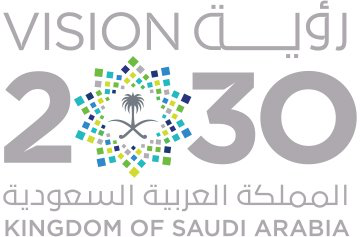 The ICT Human Capital Development strategy is a comprehensive revamp program based on three streams and 11 programs
ICT Human Capital Development strategy
Streams
Balance talent demand / supply
Boost ICT education uptake
Bridge digital literacy gap
3
Programs
3 programs
5 programs
3 programs
11
Challenges
Low female participation
Qualification mismatch
Slow visa process for STEM
Lack of ICT interest
Not-job-ready graduates
Low digital literacy rate
…
7+
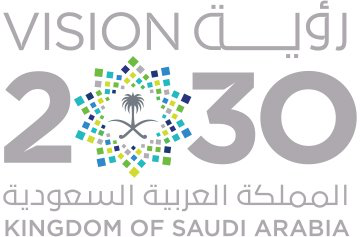 Thank You
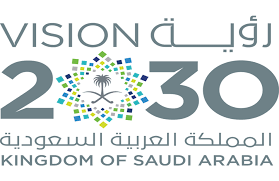